Module 4B
Paperwork for the Tenant-Buyer
Checklist – Selling on a Lease Option
Advertise
Review & Qualify Applications
Get Deposit
Draft Contracts
Lease Option Agreement
Offer to Purchase 
Lead-Based Paint Disclosure
Seller’s Disclosure
Other Documents (if State required)
Sign Contracts
Cancel Advertising
Transfer Utilities
Verify they have insurance
3 Essential Contracts
>> have them reviewed to be State specific <<
Points to Consider about the Contracts
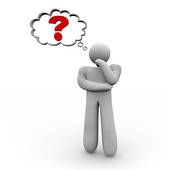